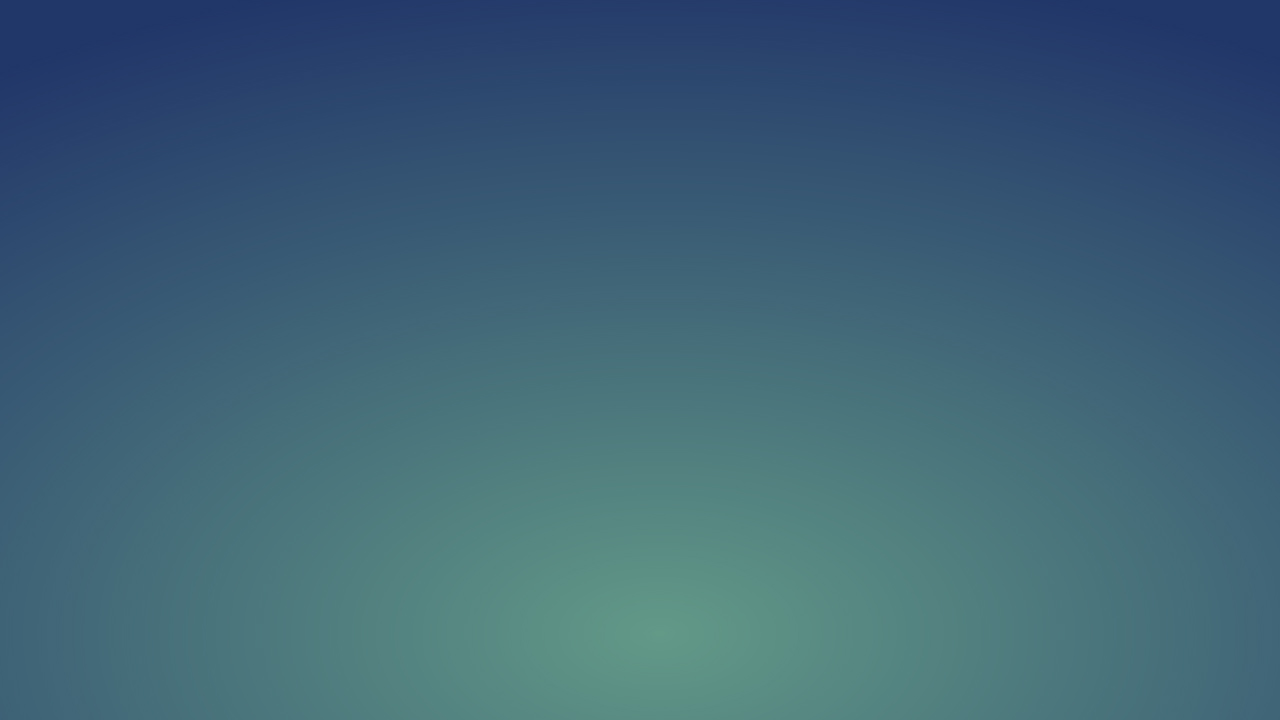 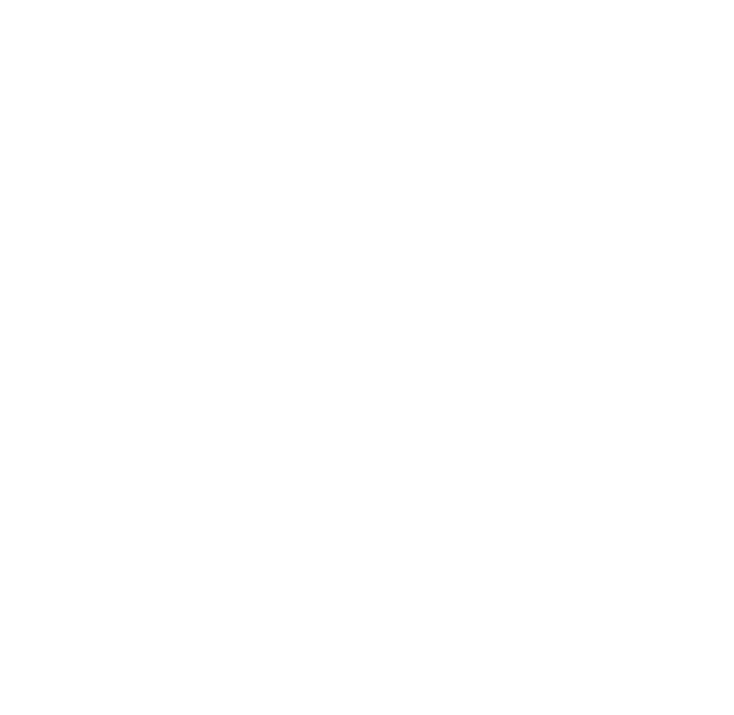 公司介绍/企业宣传
COMPANY INTRODUCTION/ENTERPRISE PROFILE
PLACED LOGO
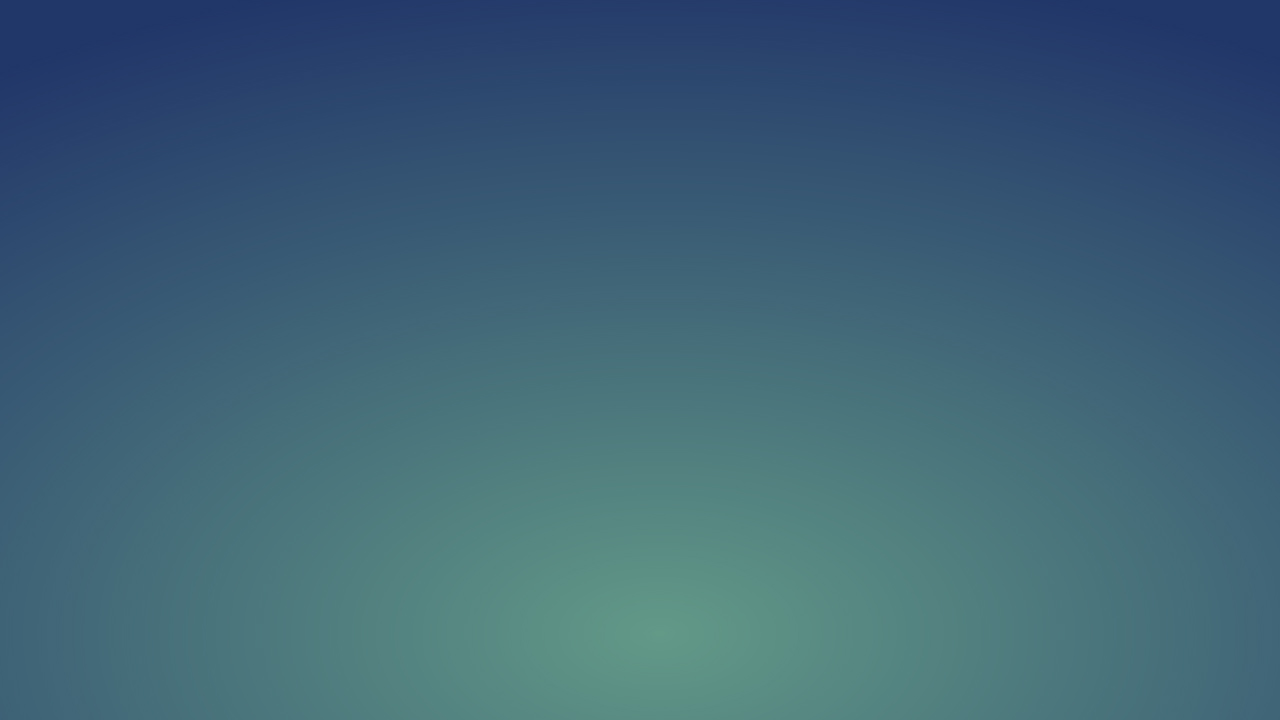 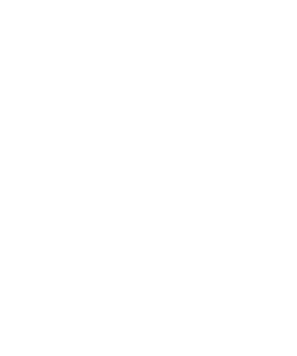 目录
CONTENTS
ENTER YOUR COMPANY NAME
关于我们
企业文化
产品服务
公司实力
未来展望
ABOUT US
COMPANY CULTRUE
PRODUCT&SERVICES
COMPANY POWER
LOOKING TO FUTURE
关于我们
ABOUT US
公司简介
经营范围
团队介绍
企业荣誉
公司简介
XXXX股份有限公司
点击在此输入公司的简介，包括公司成立时间、主营方向及企业性质、企业文化和服务宗旨。
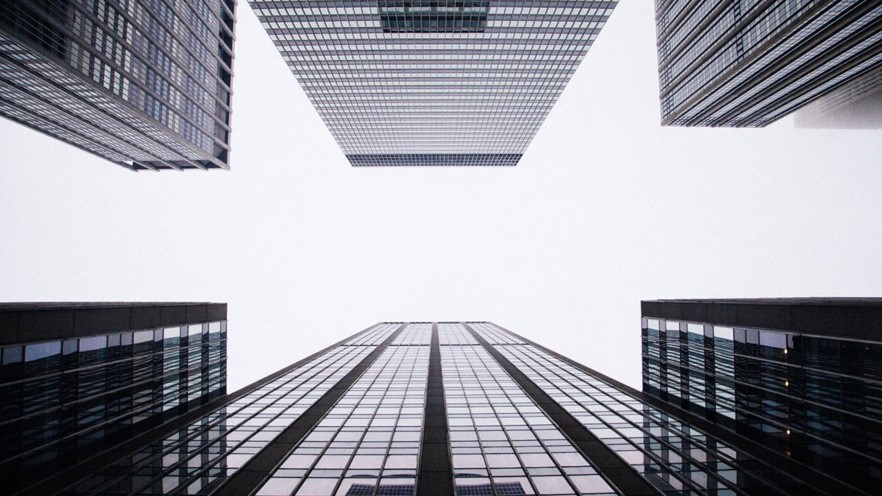 点击在此输入公司规模，包括地理位置（商圈或简要位置即可）、建筑规模和占地面积、人数及人员构成（比如本科学历的人员占比80%）等信息。
点击此处输入主要的战略合作伙伴、取得的主要成果、成功案例、公司运营或成绩的相关数据。
经营范围
在此输入小标题
点击此处输入与此小标题或图形相关的文字描述内容或数据分析。
在此输入小标题
点击此处输入与此小标题或图形相关的文字描述内容或数据分析。
1
2
3
4
在此输入小标题
点击此处输入与此小标题或图形相关的文字描述内容或数据分析。
在此输入小标题
点击此处输入与此小标题或图形相关的文字描述内容或数据分析。
团队介绍
专业
PROFESSION
执行ACTION
梦想
DREAM
激情ENTHUSIASM
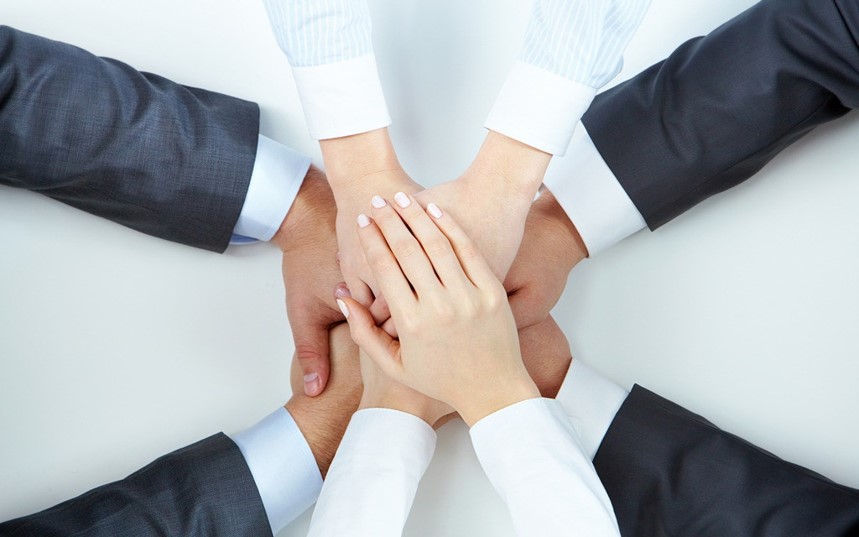 在此输入团队的介绍。团队的建立背景（为什么要组建团队、团队的意向和目标等）；团队定位（团队在企业中处于什么位置，由谁选择和决定团队的成员，团队最终应对谁负责）；团队人数和结构；团队之前合作的的案例以及取得的主要成就。
企业荣誉
在此输入小标题
在此输入小标题
点击此处输入与此小标题或图形相关的文字描述内容或数据分析。
点击此处输入与此小标题或图形相关的文字描述内容或数据分析。
01
02
03
04
在此输入小标题
在此输入小标题
点击此处输入与此小标题或图形相关的文字描述内容或数据分析。
点击此处输入与此小标题或图形相关的文字描述内容或数据分析。
企业文化
COMPANY CULTRUE
企业责任
企业使命
经营方针
经营理念
企业责任
点击此处输入与此小标题或者与此图形相关的内容介绍、数据统计、事件分析、总结概述等文字描述内容。
在此输入小标题
文字
内容
点击此处输入与此小标题或者与此图形相关的内容介绍、数据统计、事件分析、总结概述等文字描述内容。
点击此处输入与此小标题或者与此图形相关的内容介绍、数据统计、事件分析、总结概述等文字描述内容。
文字
内容
点击此处输入与此小标题或者与此图形相关的内容介绍、数据统计、事件分析、总结概述等文字描述内容。
文字
内容
点击此处输入与此小标题或者与此图形相关的内容介绍、数据统计、事件分析、总结概述等文字描述内容。
点击此处输入与此小标题或者与此图形相关的内容介绍、数据统计、事件分析、总结概述等文字描述内容。
文字
内容
企业使命
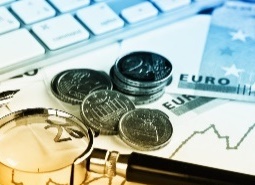 在此输入小标题
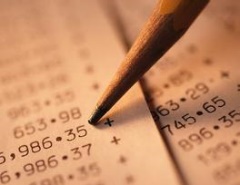 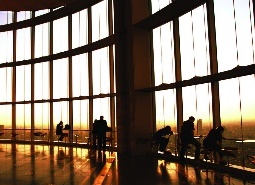 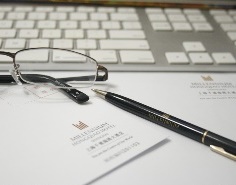 点击此处输入关于此小标题、版块的文字描述内容或者相关数据及分析
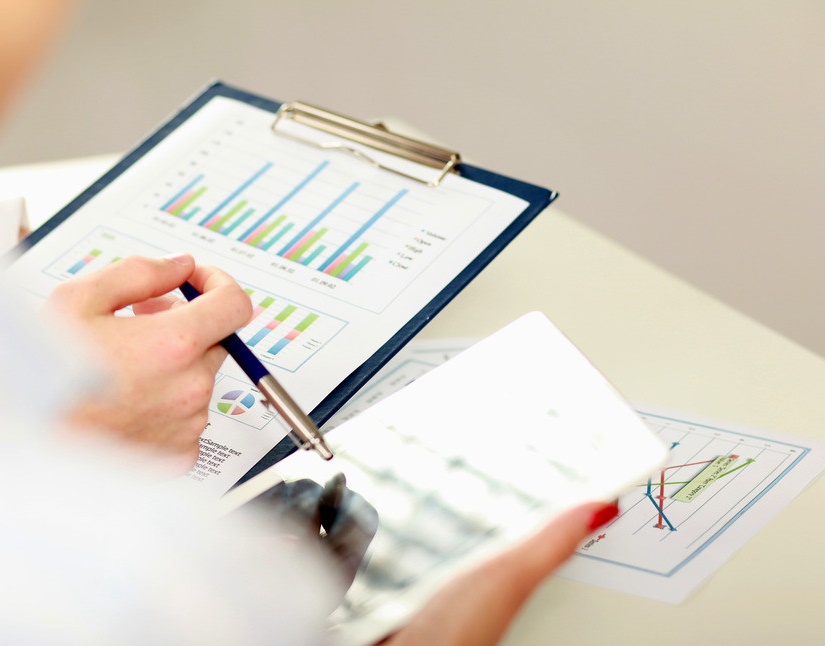 点击此处输入关于此小标题、版块的文字描述内容或者相关数据及分析
点击此处输入关于此小标题、版块的文字描述内容或者相关数据及分析
经营方针
在此输入小标题
项目A
项目B
在此输入文字
在此输入文字
在此输入关于此标题或图形的文字描述内容或者相关的数据分析内容。
在此输入关于此标题或图形的文字描述内容或者相关的数据分析内容。
在此输入关于此标题或图形的文字描述内容或者相关的数据分析内容。
项目C
项目D
在此输入文字
在此输入文字
经营理念
在此输入小标题
点击此处输入关于此小标题的文字描述内容和数据分析；点击此处输入关于此小标题的文字描述内容和数据分析；
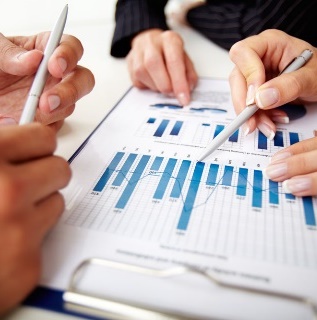 输入文字内容
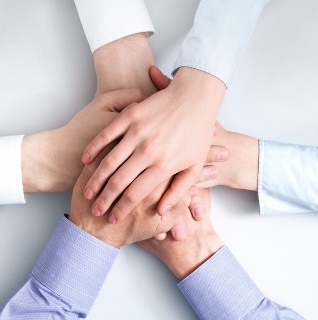 输入文字内容
输入文字内容
输入文字内容
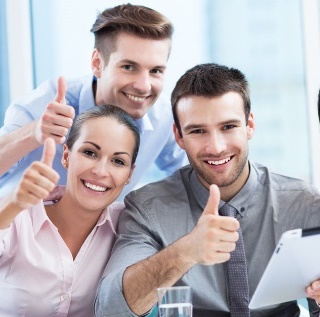 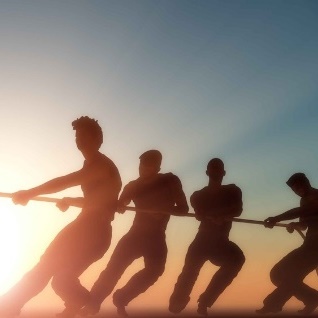 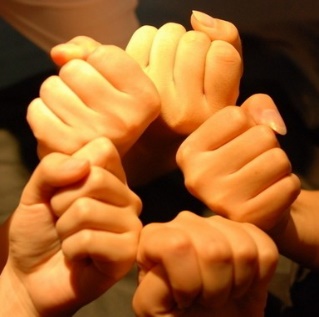 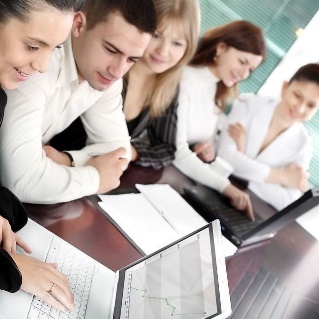 输入文字内容
产品服务
PRODUCT&SERVICES
研发背景
产品介绍
服务介绍
配套设施
研发背景
项目内容
点击此处输入与此小标题或图形相关的文字描述内容或数据分析。
项目内容
点击此处输入与此小标题或图形相关的文字描述内容或数据分析。
在此输入小标题
01
02
03
点击此处输入与此小标题或者与此图形相关的内容介绍、数据统计、事件分析、总结概述等文字描述内容。
点击此处输入与此小标题或图形相关的文字描述内容或数据分析。
项目内容
点击此处输入与此小标题或图形相关的文字描述内容或数据分析。
产品介绍
输入标题或关键字
输入标题或关键字
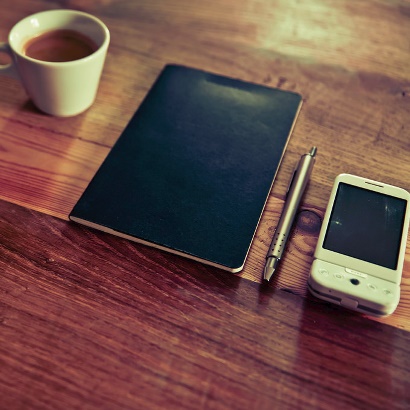 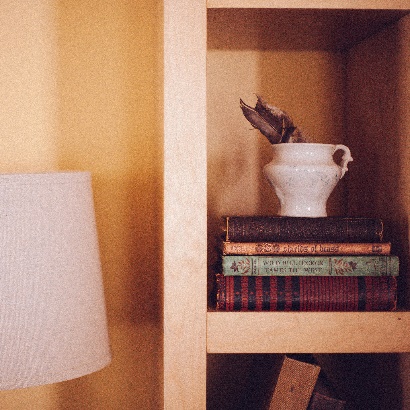 在此输入标题或关键词
点击此处输入与此小标题或图形相关的文字描述内容或数据分析。
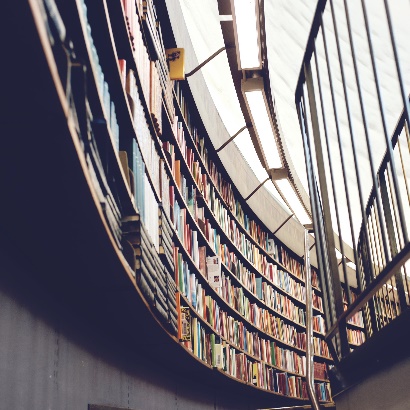 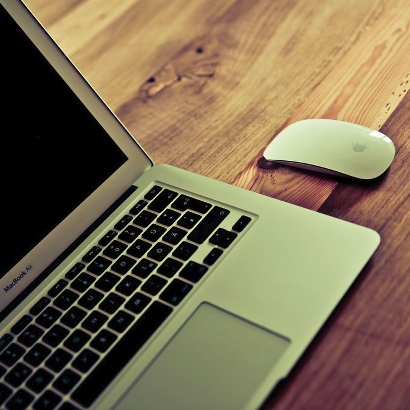 1
点击此处输入与此小标题或图形相关的文字描述内容或数据分析。
2
点击此处输入与此小标题或图形相关的文字描述内容或数据分析。
2
点击此处输入与此小标题或图形相关的文字描述内容或数据分析。
服务介绍
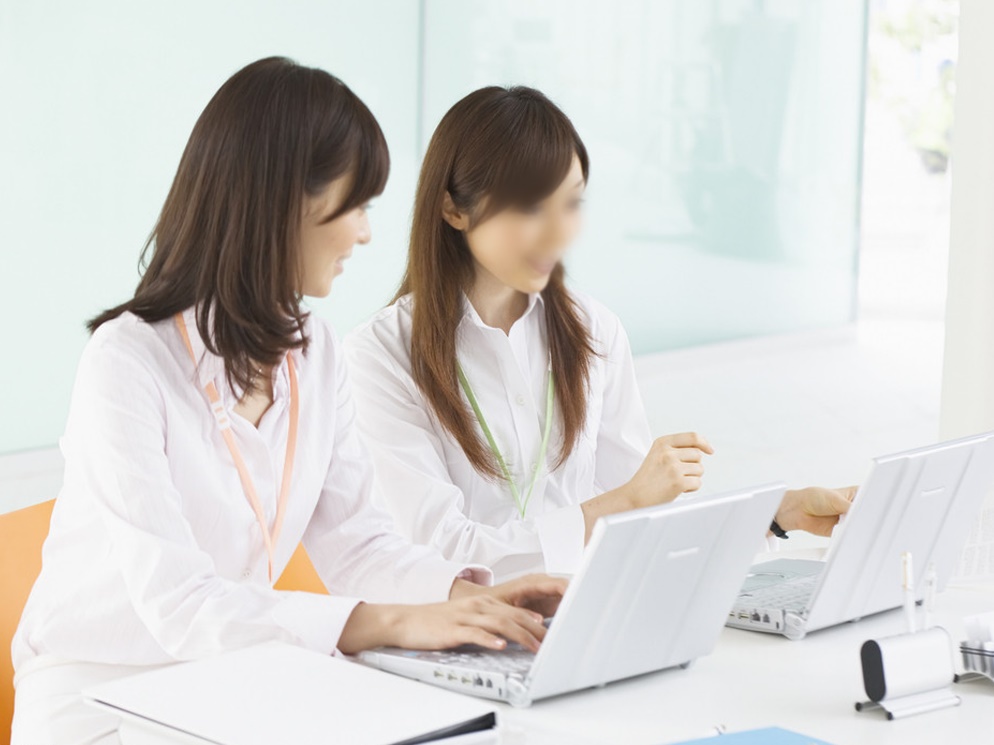 在此输入研究方法小标题
点击此处输入研究发方法的具体内容（或该研究方法的第一步内容）
在此输入研究方法小标题
点击此处输入研究发方法的具体内容（或该研究方法的第一步内容）
配套设施
输入小标题
在此输入关于此标题或图形的文字描述内容或者相关的数据。
输入小标题
在此输入关于此标题或图形的文字描述内容或者相关的数据。
在此输入标题
输入小标题
在此输入关于此标题或图形的文字描述内容或者相关的数据。
输入小标题
在此输入关于此标题或图形的文字描述内容或者相关的数据。
公司实力
COMPANY POWER
市场规模
业绩展示
合作伙伴
成功案例
市场规模
数据A
数据B
数据C
20%
30%
50%
数据简述
数据简述
数据简述
在此输入关于此标题或图形的文字描述内容或者相关的数据
在此输入关于此标题或图形的文字描述内容或者相关的数据
在此输入关于此标题或图形的文字描述内容或者相关的数据
在此输入关于此标题或图形的文字描述内容或者相关的数据
在此输入关于此标题或图形的文字描述内容或者相关的数据
在此输入关于此标题或图形的文字描述内容或者相关的数据
业绩展示
100
90
在此输入小标题
点击此处输入与此小标题或者与此图形相关的内容介绍、数据统计、事件分析、总结概述等文字描述内容。
80
70
60
50
在此输入小标题
点击此处输入与此小标题或者与此图形相关的内容介绍、数据统计、事件分析、总结概述等文字描述内容。
40
30
20
在此输入小标题
点击此处输入与此小标题或者与此图形相关的内容介绍、数据统计、事件分析、总结概述等文字描述内容。
10
0
20XX
20XX
合作伙伴
TEXT
HERE
在此输入小标题
点击此处输入与此小标题或图形相关的文字描述内容或数据分析。
点击此处输入与此小标题或者与此图形相关的内容介绍、数据统计、事件分析、总结概述等文字描述内容。
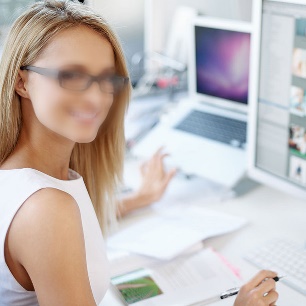 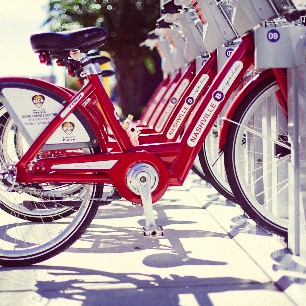 TEXT
HERE
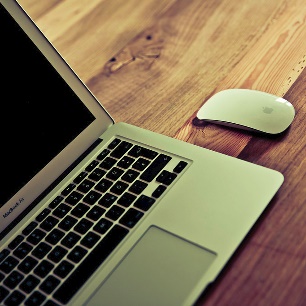 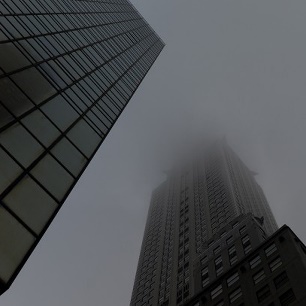 TEXT
HERE
在此输入小标题
点击此处输入与此小标题或图形相关的文字描述内容或数据分析。
点击此处输入与此小标题或者与此图形相关的内容介绍、数据统计、事件分析、总结概述等文字描述内容。
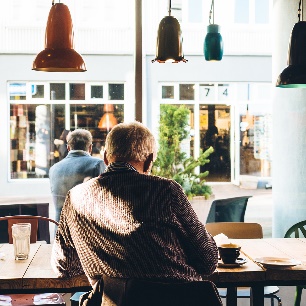 成功案例
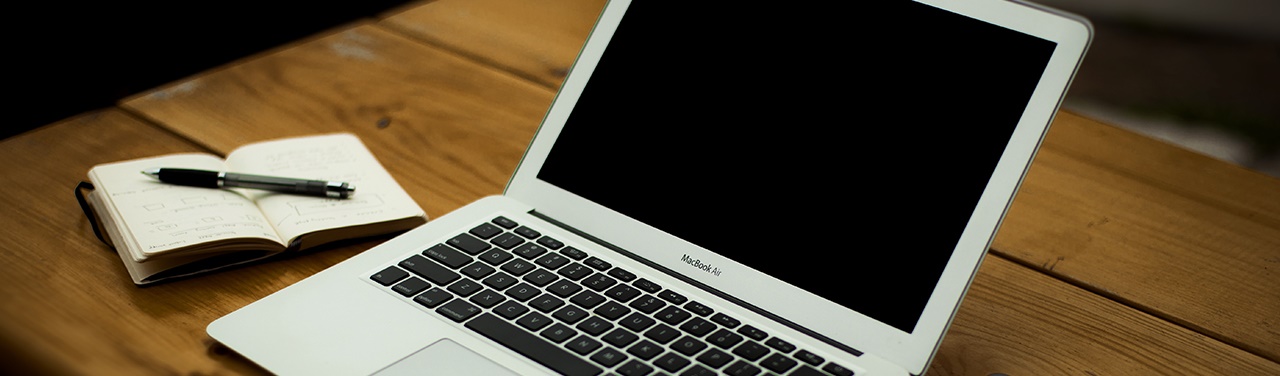 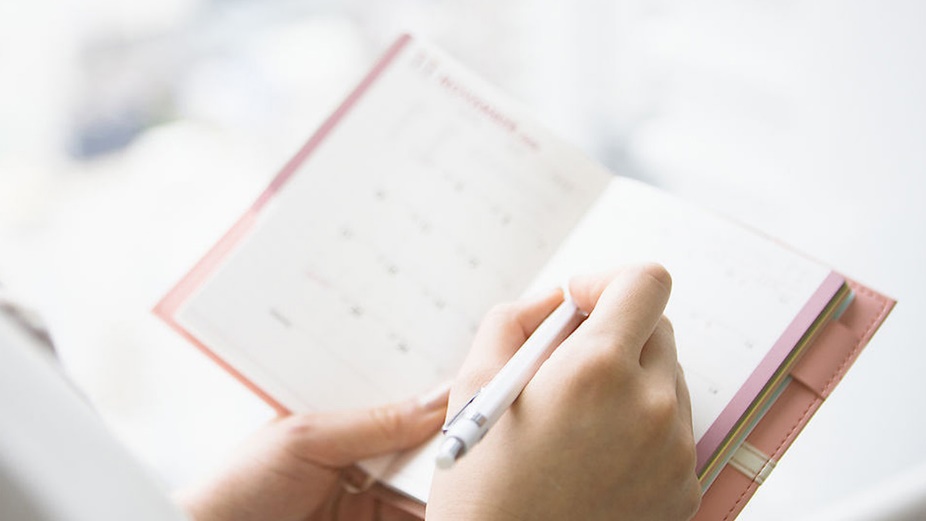 在此输入小标题
点击此处输入与此小标题或图形相关的文字描述内容或数据分析。
点击此处输入与此小标题或者与此图形相关的内容介绍、数据统计、事件分析、总结概述等文字描述内容。
未来展望
LOOKING TO FUTURE
行业前景
战略目标
五年规划
公司前景
行业前景
点击此处输入与此小标题或者与此图形相关的内容介绍、数据统计、事件分析、总结概述等文字描述内容。
输入小标题
点击此处输入与此小标题或图形相关的文字描述内容或数据分析
内容
内容
点击此处输入与此小标题或者与此图形相关的内容介绍、数据统计、事件分析、总结概述等文字描述内容。
战略目标
在此输入小标题
小标题
点击此处输入与此小标题或者与此图形相关的内容介绍、数据统计、事件分析、总结概述等文字描述内容。
在此输入文字内容1
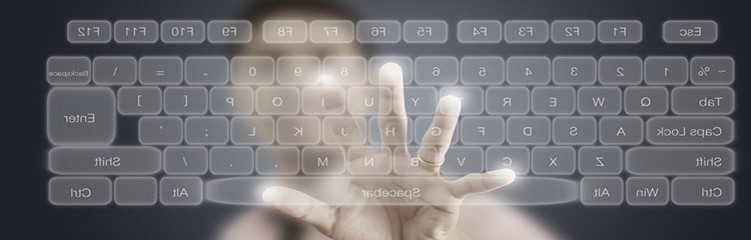 在此输入文字内容2
在此输入文字内容3
在此输入文字内容4
……
五年规划
在此输入小标题
在此输入小标题
在此输入小标题
在此输入小标题
在此输入关于此标题或图形的文字描述内容或者相关的数据
在此输入关于此标题或图形的文字描述内容或者相关的数据
在此输入关于此标题或图形的文字描述内容或者相关的数据
在此输入关于此标题或图形的文字描述内容或者相关的数据
TEXT HERE
TEXT HERE
TEXT HERE
TEXT HERE
公司前景
关键词
关键词的简单描述
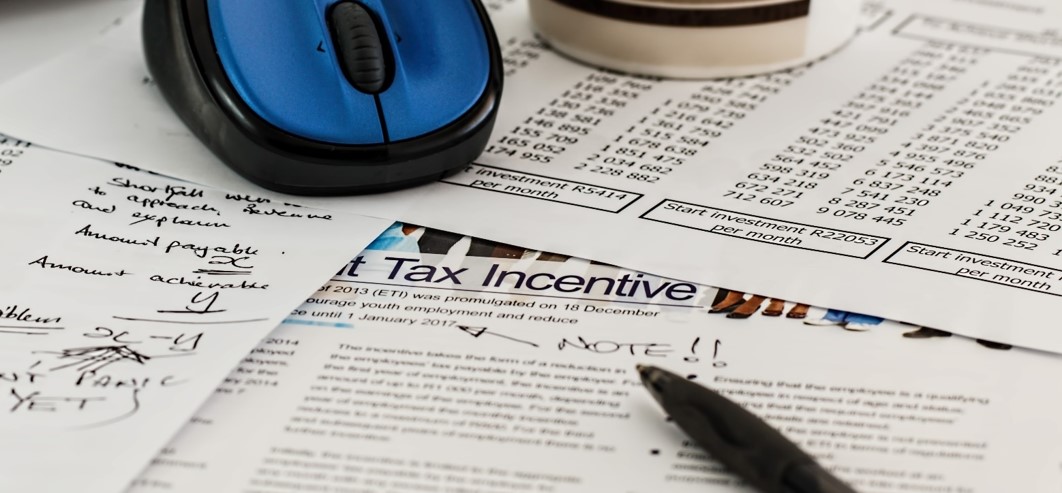 在此输入内容
在此输入内容
在此输入内容
在此输入内容
在此输入内容
ENGLISH
ENGLISH
ENGLISH
ENGLISH
ENGLISH
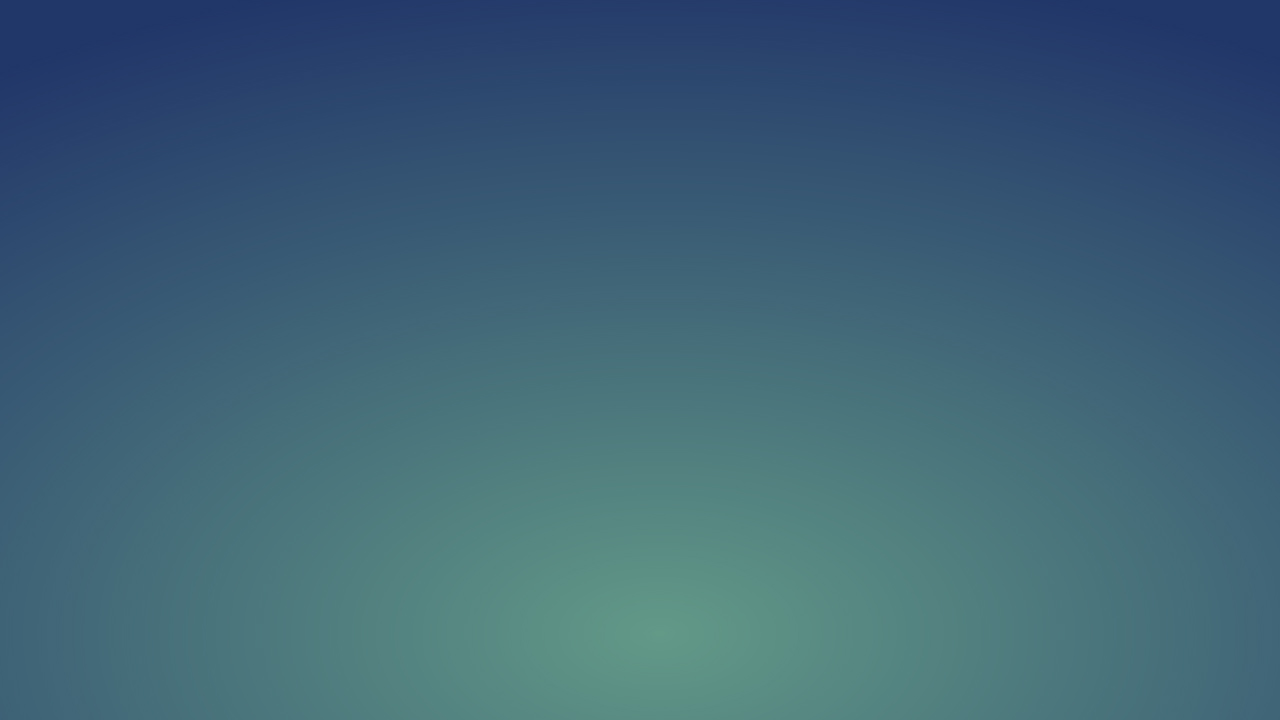 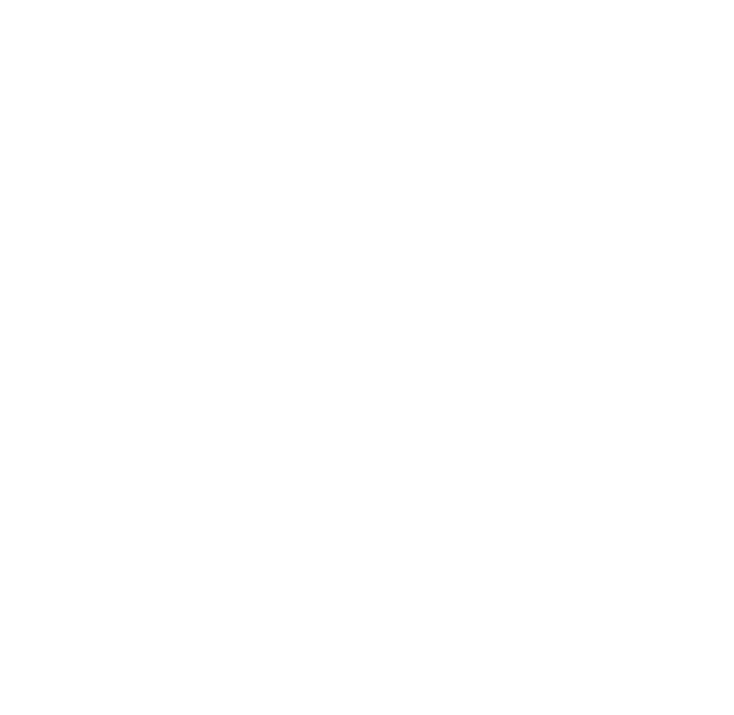 感谢您的观看
THANK YOU FOR YOUR WATCHING
PLACED LOGO